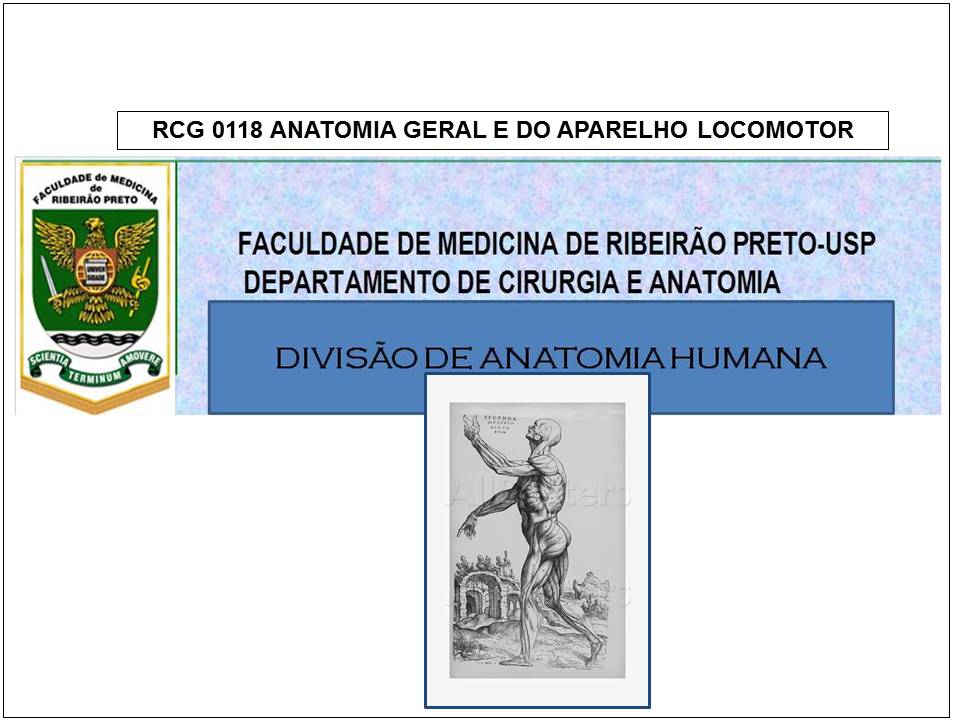 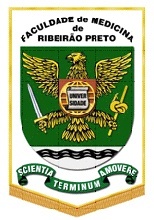 RCG 1036
ANATOMIA TOPOGRÁFICA APLICADA À FISIOTERAPIA
Mediastino superior e inferior anterior e posterior
Prof. Dr. Luís Fernando Tirapelli
Mediastino
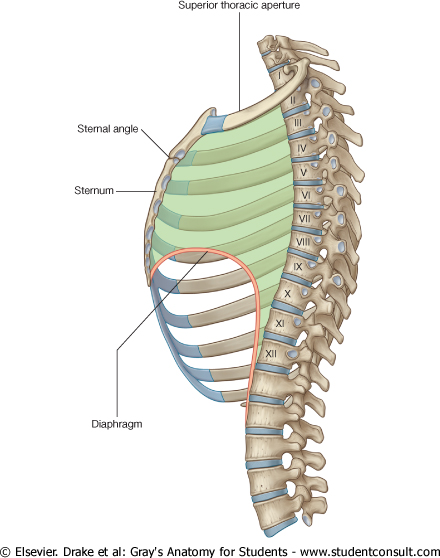 - Limites
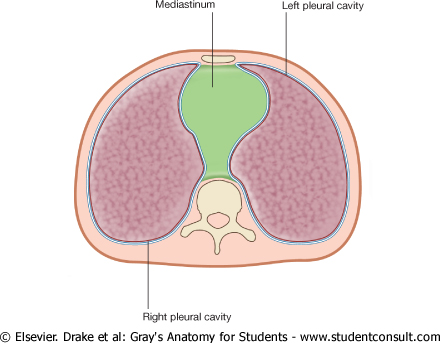 Conteúdo -
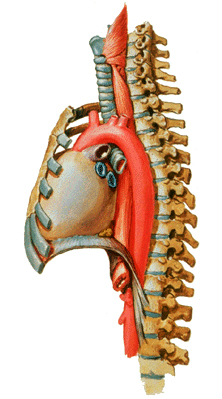 [Speaker Notes: O mediastino Conteúdo: estruturas viscerais ocas e vasos,  unidos por tecido conjuntivo frouxo e gordura. Mobilidade: se acomoda aos movimentos do diafragma, parede torácica, pulmões, coração e pulsação das grandes artérias. Mobilidade: se acomoda aos movimentos do diafragma, parede torácica, pulmões, coração e pulsação das grandes artérias.]
- Divisões: 

	- Mediastino superior

	Ângulo esternal à T4-T5

	- Mediastino inferior:

	Anterior.
	Médio.
	Posterior.
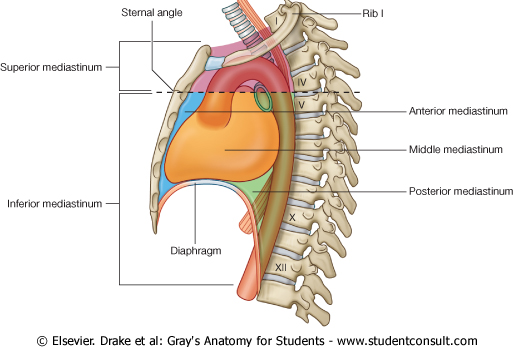 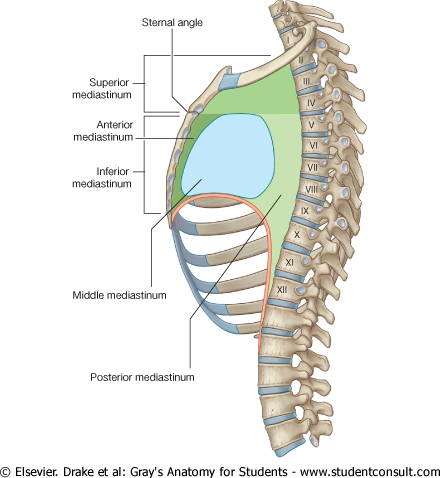 1. Mediastino Superior LimitesConteúdo
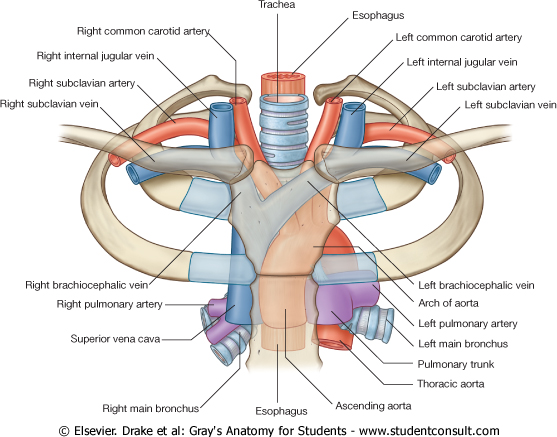 [Speaker Notes: Conteúdo: timo, vasos (vv. braquiocefálicas, v. cava superior, arco aórtico e ramos), nn. vagos e frênicos, vasos pericardicofrênicos, n. laríngeo recorrente esquerdo, plexo cardíaco de nervos, traquéia, esôfago, ducto torácico, v. ázigos, v. ázigos acessória, v. intercostal superior esquerda, vasos intercostais posteriores, nn. Intercostais e mm. pré-vertebrais.]
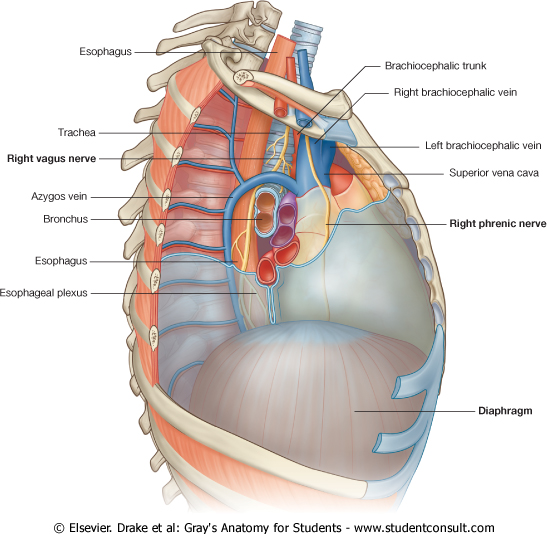 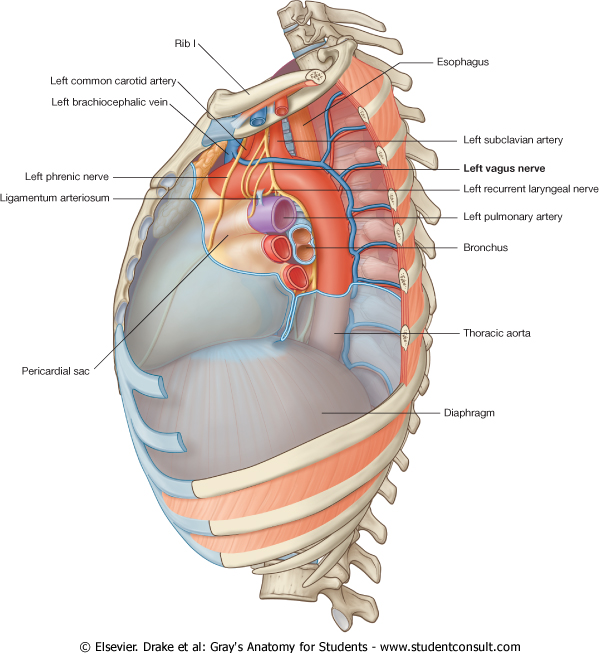 ARCO AÓRTICO
CROÇA DA V. ÁZIGOS
PEDÍCULO PULMONAR
N. FRÊNICO – ANTERIOR
N. VAGO - POSTERIOR
2. Mediastino Inferior 2.1.Anterior
Limites

	Conteúdo
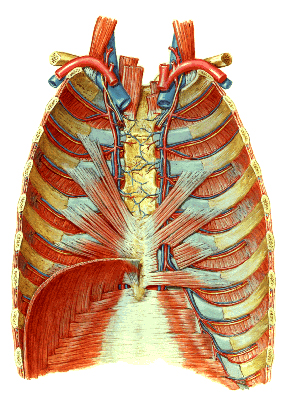 2.Mediastino Inferior 2.2. Posterior Aorta torácica
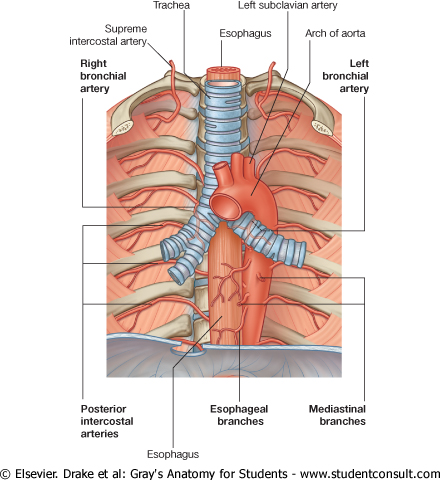 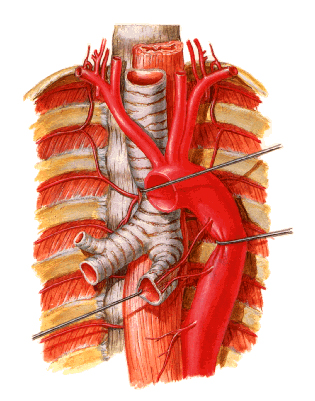 Sistema ázigos Ducto torácicoTroncos simpáticos
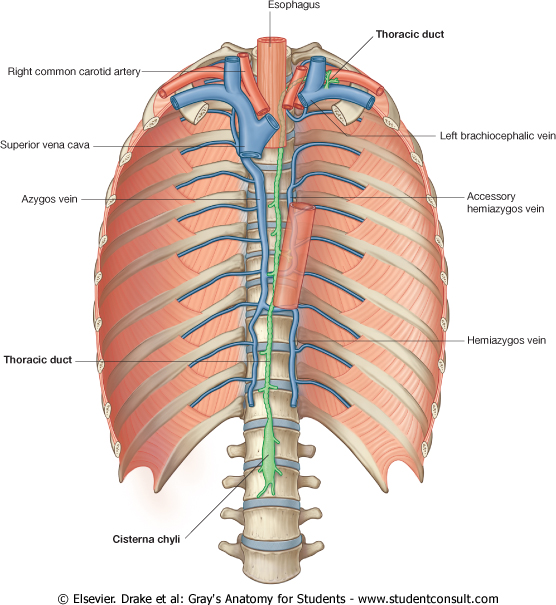 Traquéia: semi-anéis de cartilagem e ligamentos anulares.
Esôfago: constricções
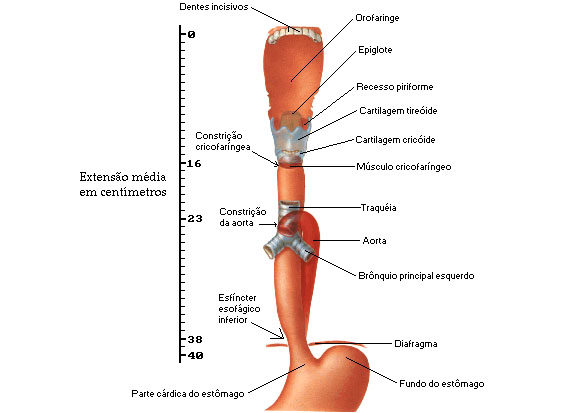 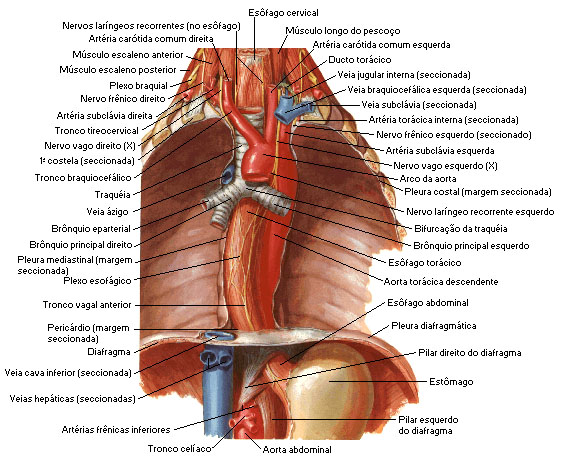 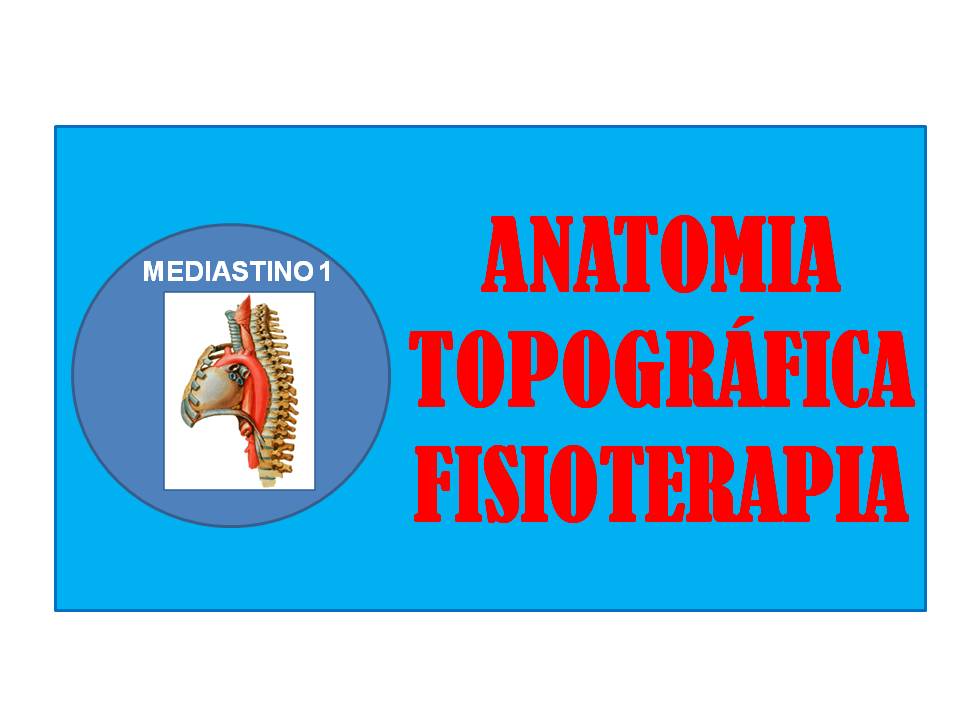 RESUMO
Mediastino: localização e divisões;

 Mediastino superior e conteúdo;

 Mediastino anterior e conteúdo;

Mediastino posterior e conteúdo.
REFERÊNCIAS BIBLIOGRÁFICAS
Aumüller, G. Anatomia. 1ª ed, Rio de Janeiro: Guanabara Koogan S.A., 2009.

Drake, R.L., Vogl, W., Mitchell, A.W.M. Gray׳s. Anatomia para estudantes. 
1ª ed. Rio de Janeiro: Elsevier Editora Ltda, 2005.

Gardner, Gray e O׳Rahilly. Anatomia. 
4ª ed, Rio de Janeiro: Guanabara Koogan S.A., 1978.

Gray׳s. Anatomia. A base anatômica da prática clínica. 40ª ed. Rio de Janeiro: Elsevier Editora Ltda, 2010.

Moore, K.L.; Dalley, A.F. Anatomia orientada para a clínica. 
6ª ed, Rio de Janeiro: Guanabara Koogan S.A., 2011.

Snell, R.S. Anatomia clínica para estudantes de medicina. 5ª ed, Rio de Janeiro: Guanabara Koogan S.A., 1999.